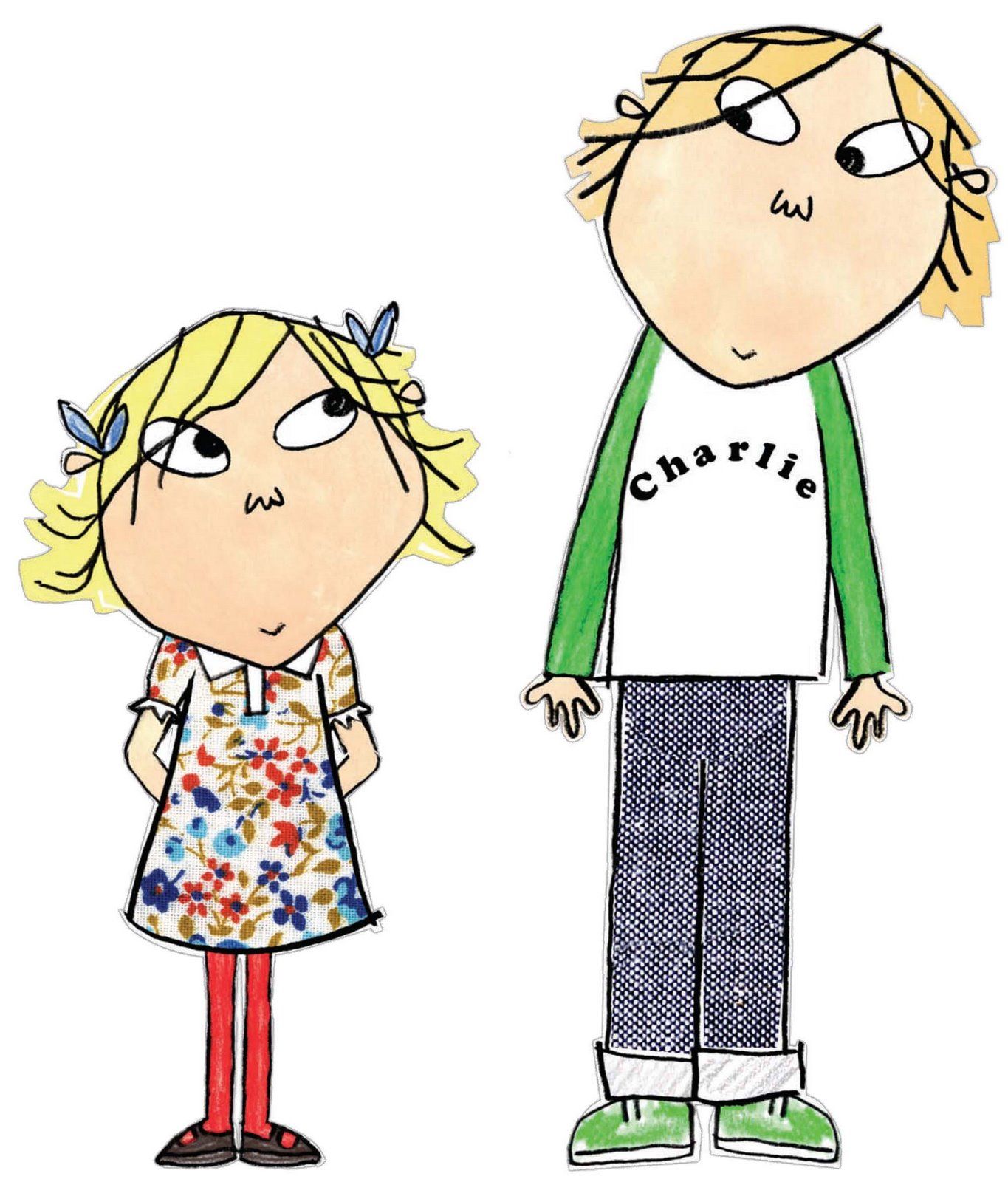 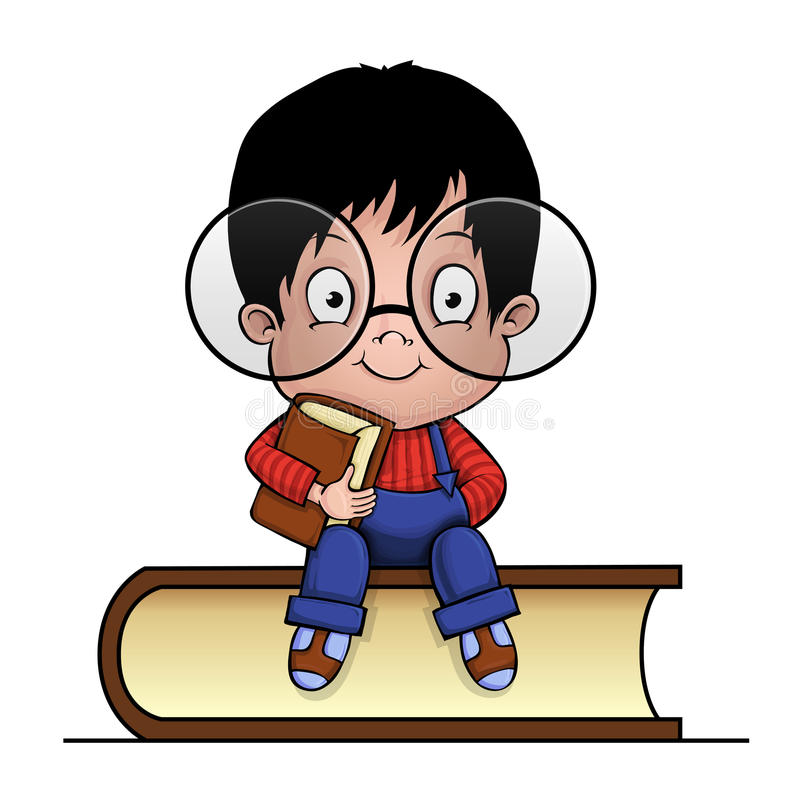 The 16th of NovemberClass work Comparative and superlative adjectives
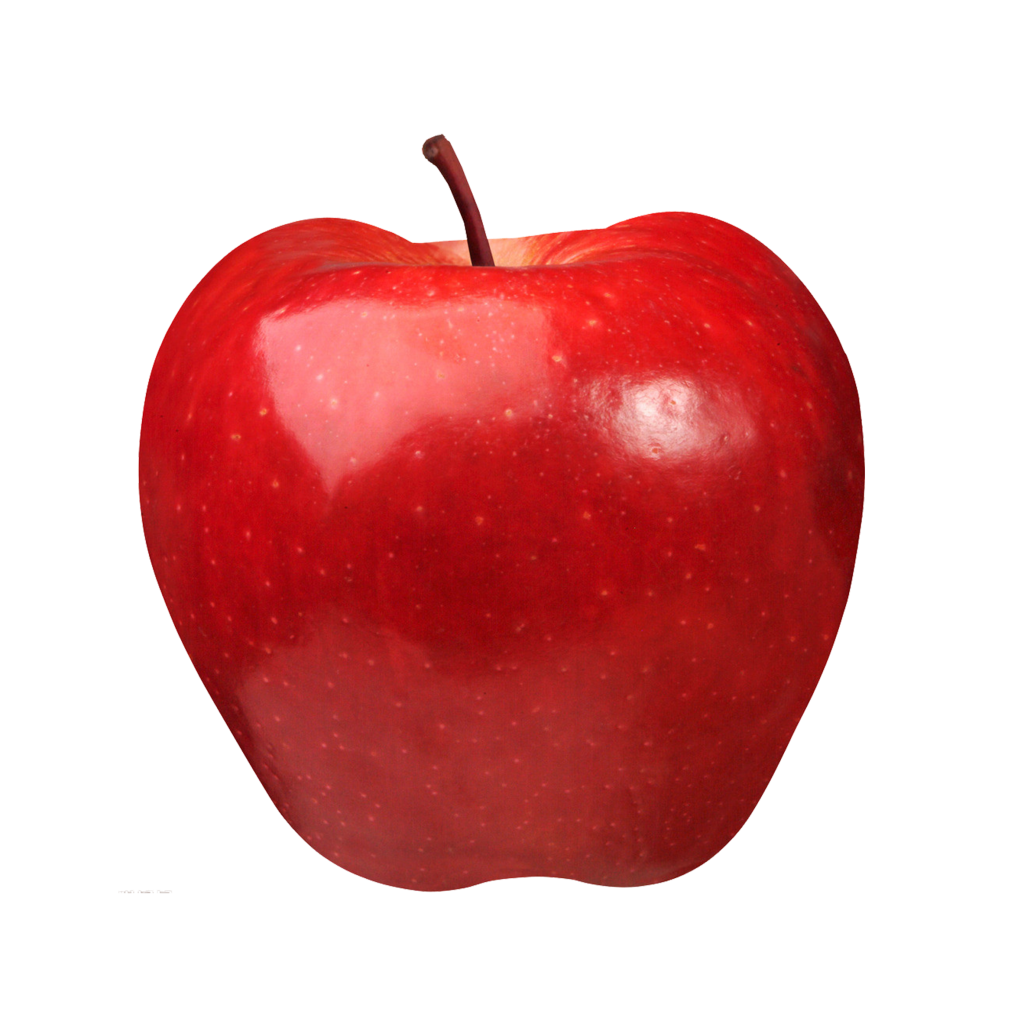 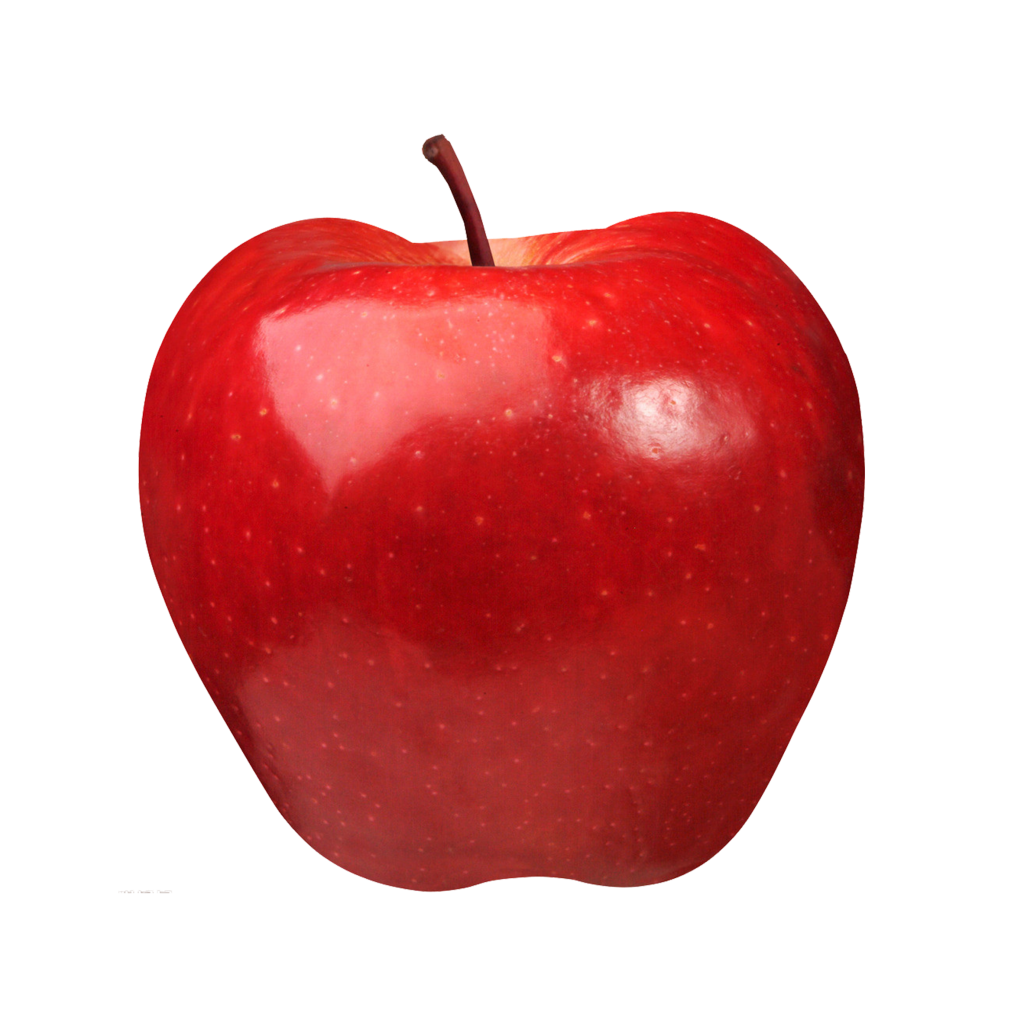 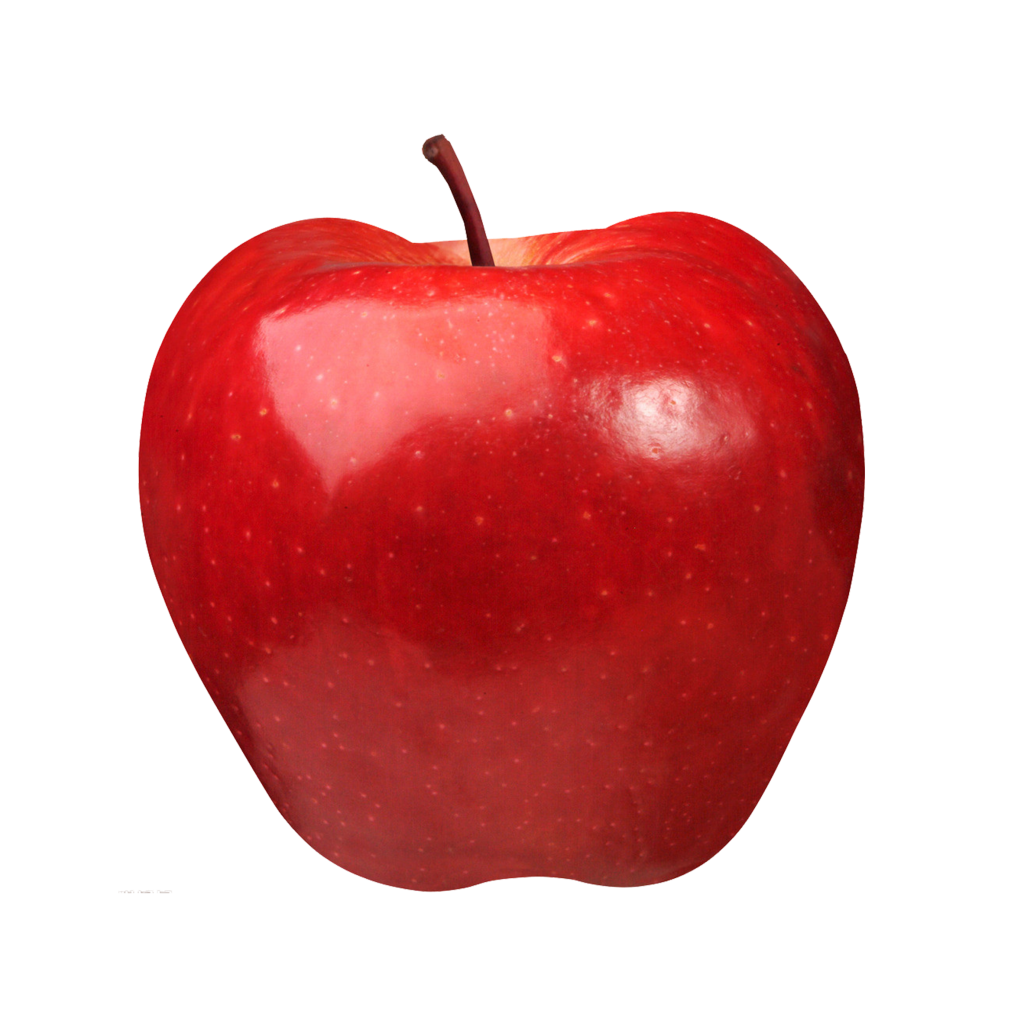 today we will learn how to use comparative and superlative adjectives
We will evaluate ourselves based on the description
What are adjectives?
long
I am taller than you
red
BIG
circle
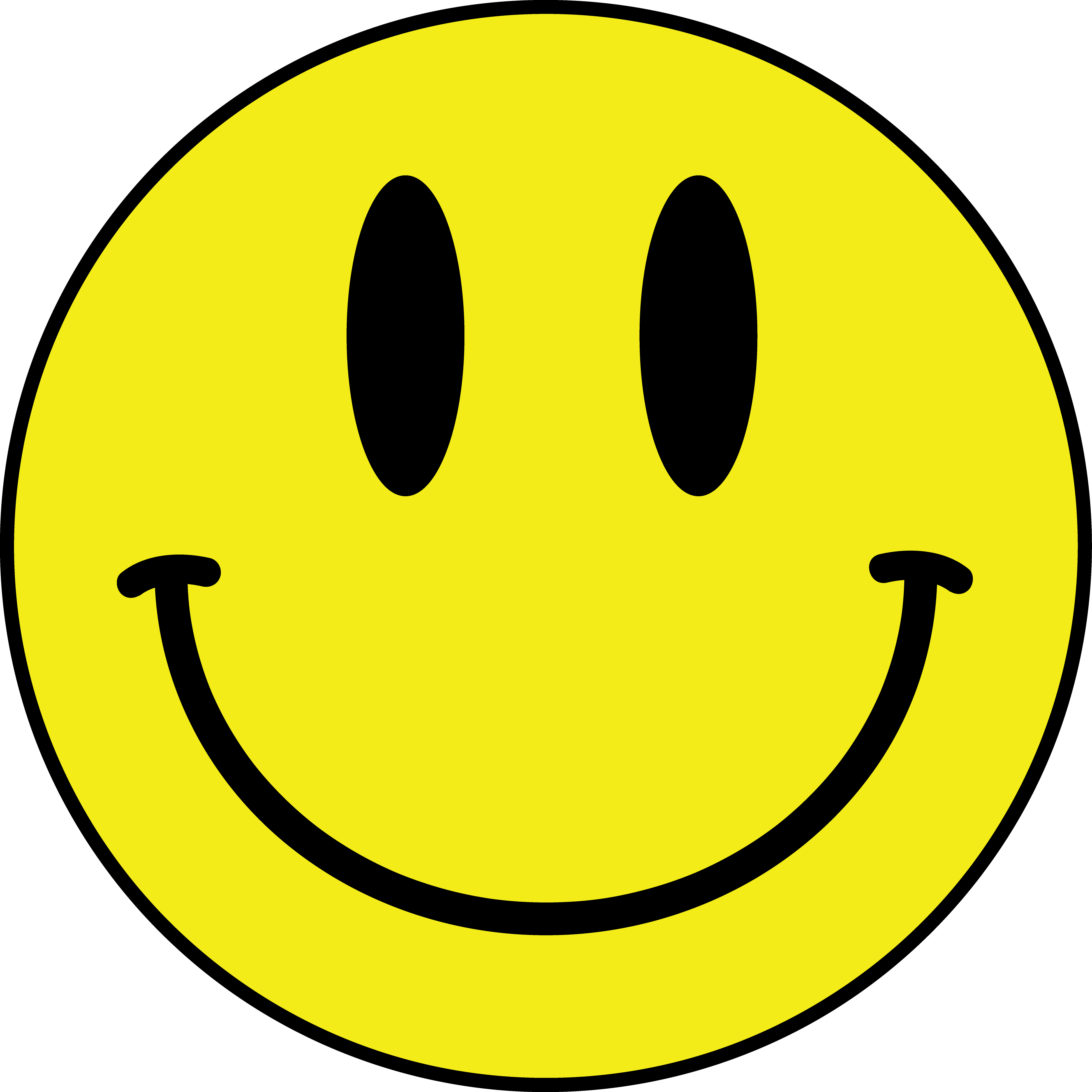 Comparative adjectivescomparing 2 things
adj+ er+ than
Your hair is longer than mine.
High + er = higher
happy + er = happier 
big + er = bigger 
more dangerous
Bears are more dangerous than lions
Ex.3 p.31
1 My hair is curlier than your hair.
2 My dad is …. (old) my mum.
3 You are …. (intelligent) your brother.
4 His story is …. (funny) my story.
5 Are you …. (tall) me.
6 Her hair is …. (straight) your hair.
Can translate sentences
Use rule correctly
Ex.3 p.31
5-4
4-3
3-2
2-1
1-0
1 My hair is curlier than your hair.
2 My dad is older than my mum.
3 You are most intelligent your brother.
4 His story is funnier than my story.
5 Are you taller than me.
6 Her hair is straighter than your hair.
Can translate sentences
Use rule correctly
Superlative adjectivescomparing 3 things
the+  adj  + est
tall + est = the tallest
funny +est = the funniest
 hot +est =the hottest 
the + most + beautiful 
You are the prettiest girl.
 You are the most intelligent child.
Burger
1. Adjective
2 comparative
3 Superlative
Dark
2-2
1-1
0-0
Darker
The darkest
Burger
- Assembles the burger correctly
- Create sentence with this words
Ex.5 p.31
Hi, I'm Tom. I've got two brothers and a sister.
My sister Hannah is the 1 tallest, but she isn’t 
the 2 …….(old) - that's my brother Max. He's 21 and
he thinks he's the 3……………………. (intelligent). My little brother 
Joel is the 4 ……..(young) and he's the 5…….(short) too! 
Mum says that I'm the 6 …… (noisy) because I love
talking, but I think I'm the 7 ……. (funny)!
Ex.3 p.31
Hi, I'm Tom. I've got two brothers and a sister.
My sister Hannah is the 1 tallest, but she isn’t 
the 2 oldest - that's my brother Max. He's 21 and
he thinks he's the 3 more intelligent. My little brother 
Joel is the 4 youngest and he's the 5 shortest too! 
Mum says that I'm the 6 noisiest because I love
talking, but I think I'm the 7 funniest!
6-4
5-3
4-2
3-1
2-1
Home task: Ex.6  p.31